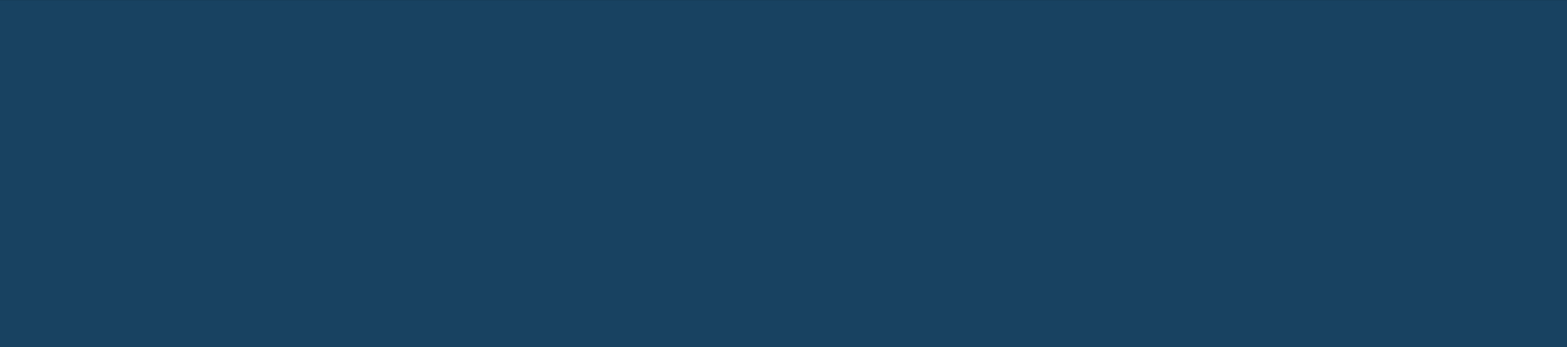 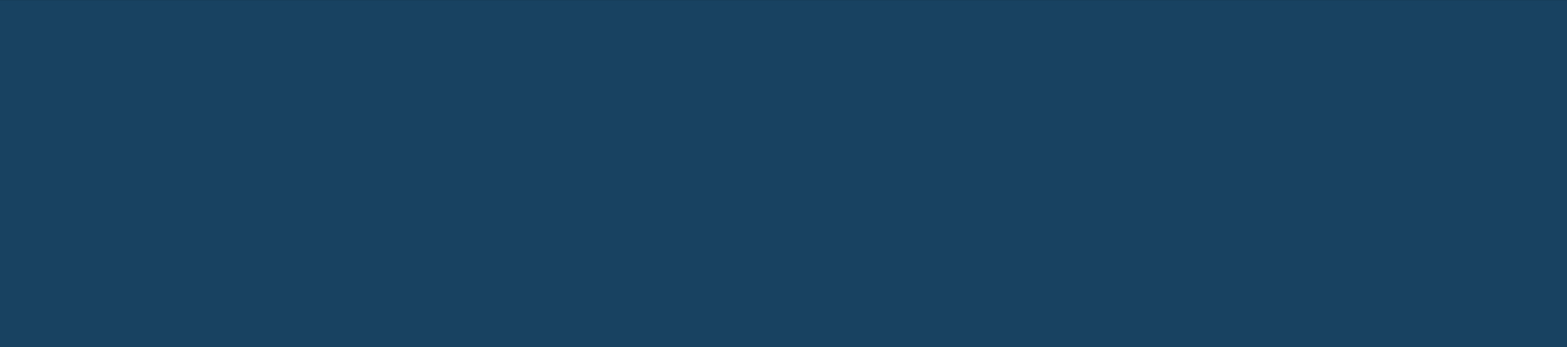 НАЗВАНИЕ 
МЕРОПРИЯТИЯ
ДАТА, ГОРОД
Миссия: содействие социально-экономическому развитию  городов и регионов
Индикаторы экономики, градостроительной и жилищной сферы российских и зарубежных городских агломераций. Территориальное планирование и градостроительное зонирование как инструмент социально-экономического развития городов и агломераций

(Проект выполнен за счет средств Целевого капитала ИЭГ в 2019 г., также используются материалы работ, выполненных по заказу ЦСР и ДОМ.РФ в 2018 г.)

Татьяна Полиди
Исполнительный директор Фонда «Институт экономики города»
Экономика крупнейших городских агломераций
Какая структура экономики характерна для крупнейших городов и городских агломераций и отвечает ли она современным трендам экономического роста?
Наблюдаются ли позитивные структурные изменения в экономке отдельных крупнейших городов и городских агломераций, несмотря на их отсутствие в экономике страны в целом? И если да, то где?
Какие меры государственной поддержки необходимы разным типам  крупнейших городов и городских агломераций в зависимости от их текущей и перспективной роли в обеспечении экономического роста страны?
Выборка 45 исследуемых городских агломераций
Агломерации– центры макрорегионов, опорные точки развития страны (6 агломераций) – группа А
Агломерации регионального значения, ядром которых являются города – центры субъектов Российской Федерации (29 агломераций) – группа В
Агломерации внутрирегионального (локального) значения, ядром которых являются города, не являющиеся центрами субъектов Российской Федерации (10 агломераций) – группа С

Численность населения агломераций – не ниже 300 тыс. чел.
Вклад исследуемых агломераций в ввп в 2016 году
Общий вклад 45 агломераций в ВВП – 43,7%, в население – 47,3%
При этом из всех агломераций только для группы А характерно превышение вклада в ВВП над вкладом в население страны (признак высокого уровня развития)
4
Лидеры рейтинга 45 агломераций по вгп в 2016 году
Тройка агломераций с экономикой более 1 трлн руб.
В пятерку лидеров вошли Московская, Санкт-Петербургская, Екатеринбургская, Самарско-Тольятинская и Нижегородская агломерации
На территории этих агломераций в совокупности производится более 27% ВВП
5
Аутсайдеры рейтинга 45 агломераций по вгп в 2016 году
Последние места среди исследованных агломераций заняли Стерлитамакская, Орская и Владикавказская агломерации
ВГП самой маленькой агломерации (Стерлитамакской) в 194 раза меньше ВГП самой крупной (Московской)
6
ВГП на душу населения в 45 агломерациях в 2016 году
Помимо Московской и Санкт-Петербургской, лишь для нескольких малых агломераций с ресурсной экономикой характерны объемы подушевого ВГП, превышающие средний по России уровень
Подушевой ВГП агломераций группы А значительно превосходит аналогичный показатель для других групп агломераций и России в целом
7
Агломерационные эффекты и проциклическое развитие
В 2013-2016 гг. реальный ВГП агломераций сокращался в два раза быстрее, чем ВВП: 2,3% в год против 1,1% в год
Рост реального ВГП показали только Тульско-Новомосковская, Южно-Сахалинская, Санкт-Петербургская и Махачкалинская агломерации
Изменение реального ВВП – 98%
8
Методика оценки структуры ВГП по полному кругу отраслей в соответствии с ОКВЭД 2007*
Для оценки структуры ВГП используется такая же методика, как и для оценки ВГП, основанная на применении метода по источникам образования доходов

Доля отрасли в ВГП агломерации определяется как доля фонда заработной платы работников организаций (без субъектов малого бизнеса)  в отрасли (суммарно по всем муниципальным образованиям агломерации) в общем фонде заработной платы работников организаций в муниципальных образованиях агломерации

Валовая добавленная стоимость, производимая в отрасли, оценивается в рыночных ценах (то есть включая чистые налоги на продукты)

Оценка проводится в разрезе всех отраслей кроме отрасли Р (деятельность домашних хозяйств)
9
* Данные Росстата в соответствии с ОКВЭД 2 пока недоступны
результаты оценки структуры ВГП 45 агломераций
Отношение ВДС к ВГП по группам агломераций за 2016 год, (оранжевым цветом выделены средневзвешенные значения, превышающие значения ВВП, зеленым – ниже ВВП), %
Источник: расчеты Фонда «Институт экономики города» по данным Росстата
10
Типология исследуемых агломераций по уровню экономического развития и потенциалу структурных сдвигов в экономике
В 2018 году Фондом «Институтом экономики города» разработана методика типологизации городов и городских агломераций по уровню экономического развития и потенциалу структурных сдвигов в экономике. В настоящем исследовании представлены результаты применения методики в отношении 45 агломераций по данным на 2016 год.
Методика исходит из базовых допущений:
	1) определить некую эталонную (целевую) структуру городской экономики, которая позволила бы продуцировать экономический рост, ни теоретически, ни практически нельзя. Наоборот, структура экономики меняется вслед за спонтанным появлением инноваций
	2) эталонная структура современной городской экономики - это диверсифицированная экономика без отраслей, основанных на добыче ресурсов (баланс между частным и государственным сектором и относительно равномерное распределение ВГП по отраслям этих секторов)
	3) гипотеза о том, что так как наиболее развитые мировые города характеризуются именно эталонной структурой экономики, то она обладает относительно большим потенциалом для экономического роста (либо является следствием экономического роста, признаком развитости)
11
классификация ОТРАСЛЕЙ ДЛЯ ЦЕЛЕЙ ТипологиИ исследуемых агломераций по уровню экономического развития и потенциалу структурных сдвигов в экономике
Отрасли первого эшелона, характерные для экономик крупных городских агломераций, представляющие наибольший потенциал с точки зрения экономического роста : 

обрабатывающие производства (D)
финансовая деятельность (J)
операции с недвижимым имуществом, аренда и предоставление услуг (K) (в такие прочие услуги входят научные разработки в сферах естественных, гуманитарных и технических наук, услуги в сфере IT, другие интеллектуальные услуги)
транспорт и связь (I)
образование (M)
здравоохранение и предоставление социальных услуг (N)
3 институциональных сектора:
частный сектор
смешанный сектор
государственный 
сектор
12
классификация ОТРАСЛЕЙ ДЛЯ ЦЕЛЕЙ ТипологиИ исследуемых агломераций по уровню экономического развития и потенциалу структурных сдвигов в экономике
Отрасли второго эшелона, отрасли либо не характерные для городской экономики, либо характерные, но не представляющие потенциала с точки зрения экономического роста:

сельское хозяйство, охота и рыболовство (A)
рыболовство, рыбоводство (В)
добыча полезных ископаемых (С)
строительство (F)
оптовая и розничная торговля, ремонт автотранспортных средств, мотоциклов, изделий и предметов личного пользования (G)
гостиницы и рестораны (H)

производство и распределение электроэнергии, газа и воды (E)
предоставление прочих коммунальных, социальных и персональных услуг (O)
государственное управление и обеспечение военной безопасности, социальное страхование (L)
3 институциональных сектора:
частный сектор
смешанный сектор
государственный сектор
13
Критерии типологии
* Не рассматриваются отрасли I, E
14
Типология исследуемых агломераций по уровню экономического развития и потенциалу структурных сдвигов в экономике
15
Агломерации с развитой современной городской экономикой
Сложившаяся структура экономики
Высокая доля финансового сектора, научных разработок и интеллектуальных услуг - более 15% ВГП
Относительно невысокая доля секторов здравоохранения и образования, гос. управления и безопасности - не более 15-20% ВГП
Значимое структурное опережение экономики Московской агломерации
Роль в экономическом росте страны
Устойчивые экономические процессы позволяют развиваться рыночным отраслям современной городской экономики вместо эксплуатации модели развития, основанной на единственной специфической отрасли либо на государственных расходах – наивысший потенциал инновационного роста
Потенциал структурных  сдвигов
Естественные структурные сдвиги, не требующие особых мер государственной политики (кроме улучшения общего финансового положения)
Московская агломерация – сохранение текущей структуры, которая соответствует роли этой агломерации в экономическом росте  
Другие 10 агломераций – постепенные сдвиги структуры ВГП к структуре ВГП Московской агломерации при благоприятных условиях (создании необходимой инвестиционной поддержки в инфраструктурных сферах (которые стимулируют развитие всех рыночных отраслей)
© Центр стратегических разработок
16
Агломерации с ресурсной экономикой и слабым потенциалом структурных сдвигов
Сложившаяся структура экономики
Экономика агломераций имеет выраженную географическую специализацию в ресурсодобывающих отраслях
Высокая доля в ВГП сектора государственного управления и обеспечения безопасности
Низкая диверсификация экономики в рыночных секторах первого эшелона

Роль в экономическом росте страны
Модель развития основана на единственной специфической отрасли  (и поддерживающих отраслях) либо на государственных расходах – важная роль ресурсном экономическом росте (экспортная модель развития)
Потенциал структурных  сдвигов
Владивостокская агломерация, являясь центром макрорегиона, особенно сильно нуждается в реструктуризации экономики, например, по модели роста доли обрабатывающей промышленности и вслед за этим долей финансового сектора и сектора интеллектуальных услуг.  Требуются особые меры прямой государственной поддержки реструктуризации
Для других агломераций предпосылки естественных структурных сдвигов очень слабые в условия сохранения общей макроэкономической ресурсной модели и потребности ее реализации в этих агломерациях
17
Агломерации с промышленной экономикой и умеренным потенциалом структурных сдвигов
Сложившаяся структура экономики
Экономика агломераций имеет выраженную специализацию в обрабатывающей промышленности (более 30% ВГП)
Высокая доля в ВГП сектора государственного управления и обеспечения безопасности
Низкая диверсификация экономики в рыночных секторах первого эшелона

Роль в экономическом росте страны
Модель развития основана на единственной специфической отрасли  (и поддерживающих отраслях) либо на государственных расходах – в условиях слабых конкурентных позиций России в сферах обрабатывающей промышленности роль этих агломераций в росте ВВП низкая, однако важная для диверсификации экономики
Потенциал структурных  сдвигов
Для 15 агломераций-региональных центров предпосылки естественных структурных сдвигов умеренные – при условии перераспределения ресурсов в госсекторе с текущих расходов (на гос. управление) на расходы в нерыночных отраслях перового эшелона (образование, здравоохранение) в целях развития рыночных секторов первого эшелона, что требует финансовой поддержки с федерального уровня
Для 6 агломераций – локальных центров предпосылки естественных структурных сдвигов слабые, более вероятно сохранение структуры экономики
18
Агломерации с депрессивной экономикой и неясными перспективами структурных сдвигов
Сложившаяся структура экономики
Отсутствие доминирующих производственных или ресурсодобывающих отраслей первого и второго эшелона
Секторы здравоохранения, образования, государственного управления составляют предельно высокие доли экономики (от 30% до 50%)
С учетом критически низких значений ВГП на душу населения (в 4-5 раз ниже среднего по стране) можно выводы о предельно высокой доле серой экономики (скрытых статистике доходов)
Роль в экономическом росте страны
Пока эти агломерации не выполняют роли в экономическом росте страны , модель их экономики ориентирована на удовлетворении самых базовых локальных потребностей населения и не имеет перспектив роста из-за разрыва между частным и государственным сектором 
Потенциал структурных  сдвигов
Потенциал структурных сдвигов оценить нельзя, приоритетной задачей является радикальное сокращение доли серой экономики
© Центр стратегических разработок
19
Агломерации с депрессивной экономикой и неясными перспективами структурных сдвигов
Сложившаяся структура экономики
Отсутствие доминирующих производственных или ресурсодобывающих отраслей первого и второго эшелона
Секторы здравоохранения, образования, государственного управления составляют предельно высокие доли экономики (от 30% до 50%)
С учетом критически низких значений ВГП на душу населения (в 4-5 раз ниже среднего по стране) можно выводы о предельно высокой доле серой экономики (скрытых статистике доходов)
Роль в экономическом росте страны
Пока эти агломерации не выполняют роли в экономическом росте страны , модель их экономики ориентирована на удовлетворении самых базовых локальных потребностей населения и не имеет перспектив роста из-за разрыва между частным и государственным сектором 
Потенциал структурных  сдвигов
Потенциал структурных сдвигов оценить нельзя, приоритетной задачей является радикальное сокращение доли серой экономики
© Центр стратегических разработок
20
Выводы и рекомендации
Эффективная реализация национальных проектов, а также Стратегии пространственного развития России требует дифференциации мер в зависимости от текущего состояния и потенциала экономики городов и агломераций:
11 наиболее развитых агломераций - финансовая поддержка  без вмешательства в выработку решений на локальном уровне
8 агломераций с ресурсной экономикой - обеспечение необходимого качества жизни без структурных изменений
21 агломерация с промышленной экономикой - специальные меры по реструктуризации экономики и финансовая поддержка
5 агломераций с «серой экономикой» -  специальные меры по переводу экономической деятельности в «белую» зону
21
Краткая характеристика градостроительного развития Краснодарской агломерации(Основано на исследовании «Анализ состояния жилищной сферы на территориях основных российских городских агломераций», выполненного по заказу АО "ДОМ.РФ")
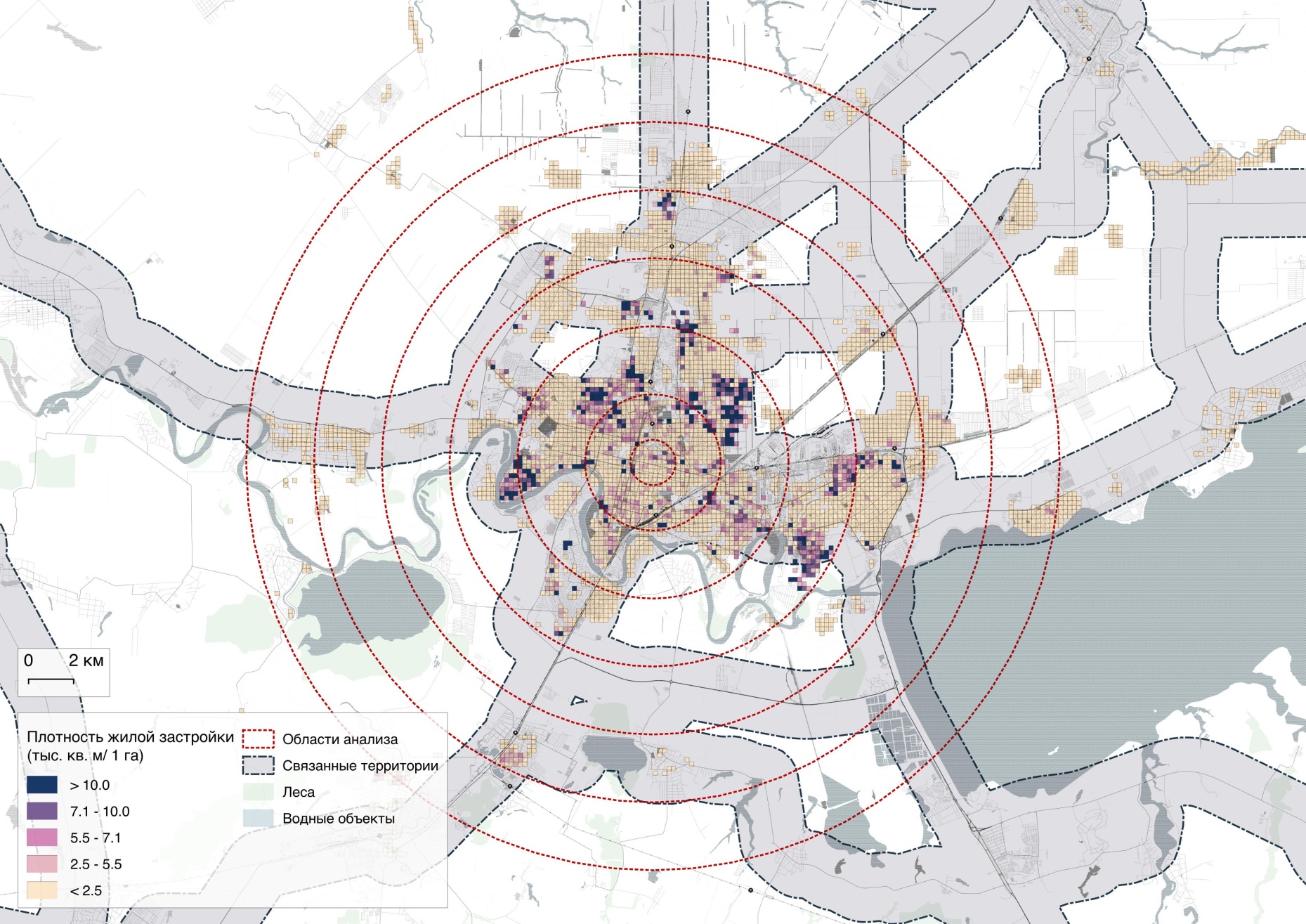 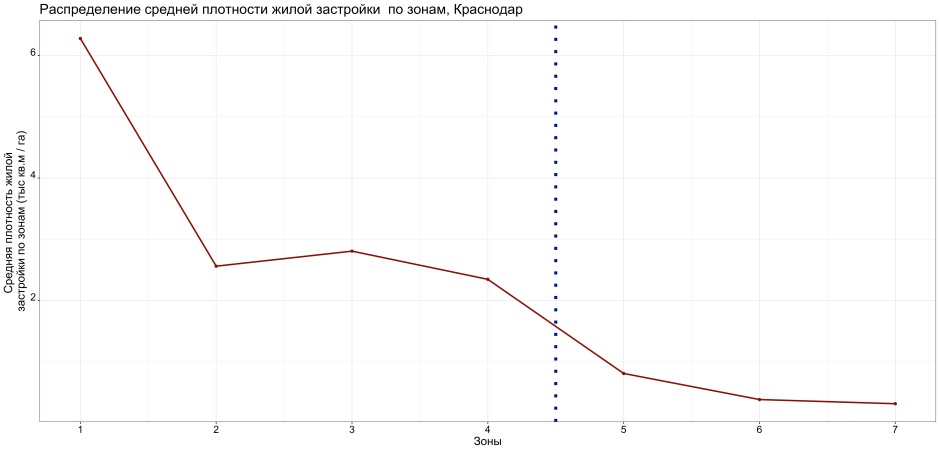 22
Жилищные условия в российских агломерациях
Прирост  показателя в 2010-2016 г., кв. м на душу населения
Только в 8 из 17 агломераций обеспеченность жильем выше средней по стране
Обеспеченность жильем увеличилась за 7 лет на 1,3-4,6 кв. м за исключением Московской агломерации (-0,3 кв. м)
23
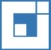 Жилищные условия в зарубежных агломерациях
Жилищная обеспеченность в российских и зарубежных агломерациях различается незначительно

Основные отличия приходятся на территории вне крупнейших агломераций – в развитых зарубежных странах жилищная обеспеченность вне агломераций гораздо выше, чем в России
Источники: Нью-Йорк, 2016: http://www.rclco.com/advisory-apt-unit-size (рассчитано через данные о среднем размере жилой единицы, количестве жилых единиц в жилищном фонде и численности населения); 
Лондон, 2016: https://data.london.gov.uk/dataset/housing-london/resource/27e10d40-bb04-4028-95a6-606bd13d7777; 
Сингапур, 2015: http://www.teoalida.com/singapore/hdbstatistics/; 
Познань, 2015:http://poznan.stat.gov.pl/files/gfx/poznan/en/defaultstronaopisowa/390/1/1/poznan_2015_dzial8.pdf; 
Нюрнберг, 2015: https://www.regionalstatistik.de/genesis/online/data;jsessionid=589485074443AA986502B810E78FB3EA.reg3?operation=previous&levelindex=3&step=2&titel=Table+structure&levelid=1514473566263&levelid=1514473444973; 
Алматы, 2016: http://stat.gov.kz/faces/almaty/reg_main/regDinamo?_afrLoop=3443911899833805#%40%3F_afrLoop%3D3443911899833805%26_adf.ctrl-state%3Dm6baqty7b_97 (в таблице раздел «Жилищный фонд»); 
Шанхай, 2015: https://gbtimes.com/capita-living-space-24-square-meters-shanghai
24
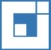 Предложение на первичном рынке жилья в российских агломерациях
Прирост  показателя в 2010-2016 г.
Ввод жилья в 17 агломерациях составляет 33,5 млн кв. м, или 42% ввода жилья в стране
Прирост ввода жилья за 7 лет составил от 14% до 92%, за исключением Владивостокской  агломерации 
(-3 %)
25
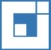 Предложение на первичном рынке жилья в зарубежных агломерциях
Российские агломерации кратно опережают зарубежные по вводу жилых единиц на душу населения
Россия в среднем – 7,9 жилых единиц на 1000 человек
Источники: Нью-Йорк https://www.census.gov/construction/nrc;Лондон https://data.london.gov.uk/dataset/housing-london/resource/27e10d40-bb04-4028-95a6-606bd13d7777;
Сингапур https://www.singstat.gov.sg/docs/default-source/default-document-library/publications/publications_and_papers/reference/sif2017.pdf;
Дубай https://www.dsc.gov.ae/Report/Copy%20of%20DSC_SYB_2016_02%20_%2002.pdf;
Познань http://poznan.stat.gov.pl/en/current-studies/communiqus-and-announcements/bulletins/statistical-bulletin-poznan-iv-quarter-2016,2,23.html;
Нюрнберг https://www.regionalstatistik.de.
26
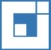 Активность жилищного строительства в российских аглморациях
27
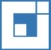 Модели градостроительного освоения территорий в российских агломерациях
Централизация градостроительного освоения территорий
Децентрализация градостроительного освоения территорий
Равномерное градостроительное освоение территорий
28
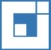 Необходимые данные по муниципальным образованиям Московской агломерации отсутствуют
Эластичность предложения нового жилья
Умеренно активные сферы жилищного строительства с низкой эластичностью предложения (менее 1 кв. м на 1 млн реальных доходов)
Умеренно активные сферы жилищного строительства со средней эластичностью предложения (от 1 до 2 кв. м на 1 млн реальных доходов)
Активные сферы жилищного строительства с высокой эластичностью предложения (более 2 кв. м на 1 млн реальных доходов)
29
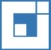 Доступность жилья в российских агломерациях
30
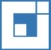 Доступность жилья в зарубежных агломерациях
Коэффициент доступности  жилья, лет
В целом доступность приобретения жилья в российских агломерациях выше, чем в некоторых зарубежных
Однако расчеты по России исходят из меньшей площади жилья (54 кв. м) – в России относительно более высокая доступность жилья обусловлена так же и более низкими качественными характеристиками жилья

Лондон и Гонконг – устойчивое снижение доступности жилья, Нью-Йорк и Сингапур – незначительное повышение доступности жилья
Российские агломерации – противоположный тренд на умеренное или значительное повышение доступности жилья
Источник: 
Annual Demographia International Housing Affordability Survey, 2011-2017 гг.
31
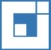 Градостроительный и инвестиционный потенциал российских агломераций до 2050 г.
Совокупный градостроительный потенциал территорий жилой застройки в результате редевелопмента с увеличением плотности застройки составляет 855 млн кв. м, его реализация требует 67 трлн руб. инвестиций в жилищное строительству и инфраструктуру (73% ВВП)
32
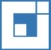 Рейтинг агломераций по градостроительному потенциалу (по отношению потенциала к существующему жилищному фонду)
33
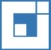 Рейтинг агломераций по индексу жесткости градостроительного регулирования
34
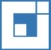 Рейтинг агломераций по индексу городского расползания
35
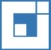 Исследование влияния пространственного развития на экономику города
Цель
Проверка теоретических гипотез о связи между пространственными и экономическими процессами на территориях агломераций (на примере Нижегородской, Краснодарской и Пермской агломераций)

Теоретические гипотезы

1. Инвестиции в жилищное строительство сконцентрированы преимущественно в ядре агломерации
2. Инвестиции в жилищное строительство положительно влияют на бюджетные доходы
3. Обеспеченность площадью жилья в ядре агломерации ниже, чем на периферии 
4. Совокупная рыночная капитализация жилья в расчете на душу населения в ядре агломерации выше, чем на периферии 
5. Доступность жилья  выше на периферии агломерации, чем в ядре (по соотношению медианной цены жилья к медианному доходу семьи) 
6. Качество планировки территории (плотность жилой застройки, плотность улично-дорожной сети, процент застроенности жилой территории) дифференцировано в ядре и на периферии агломерации и определяет рыночную ценность застройки
36
ПОЧЕМУ ДЛЯ АНАЛИЗА ВЫБРАНЫ ИМЕННО ЭТИ 3 АГЛОМЕРАЦИИ?
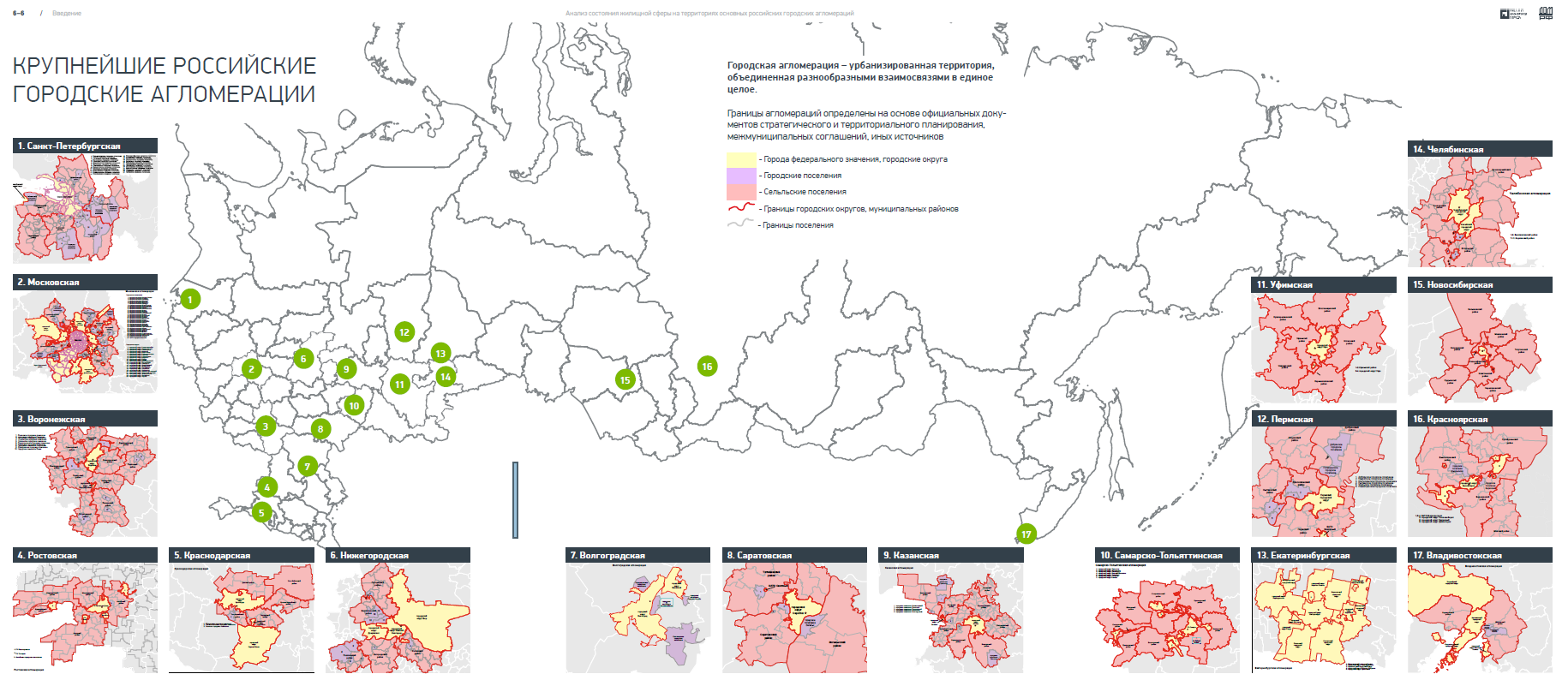 Пермская
Нижегородская
Краснодарская
37
Краткая характеристика градостроительного развития Пермской агломерации(Основано на исследовании «Анализ состояния жилищной сферы на территориях основных российских городских агломераций», выполненного по заказу АО "ДОМ.РФ")
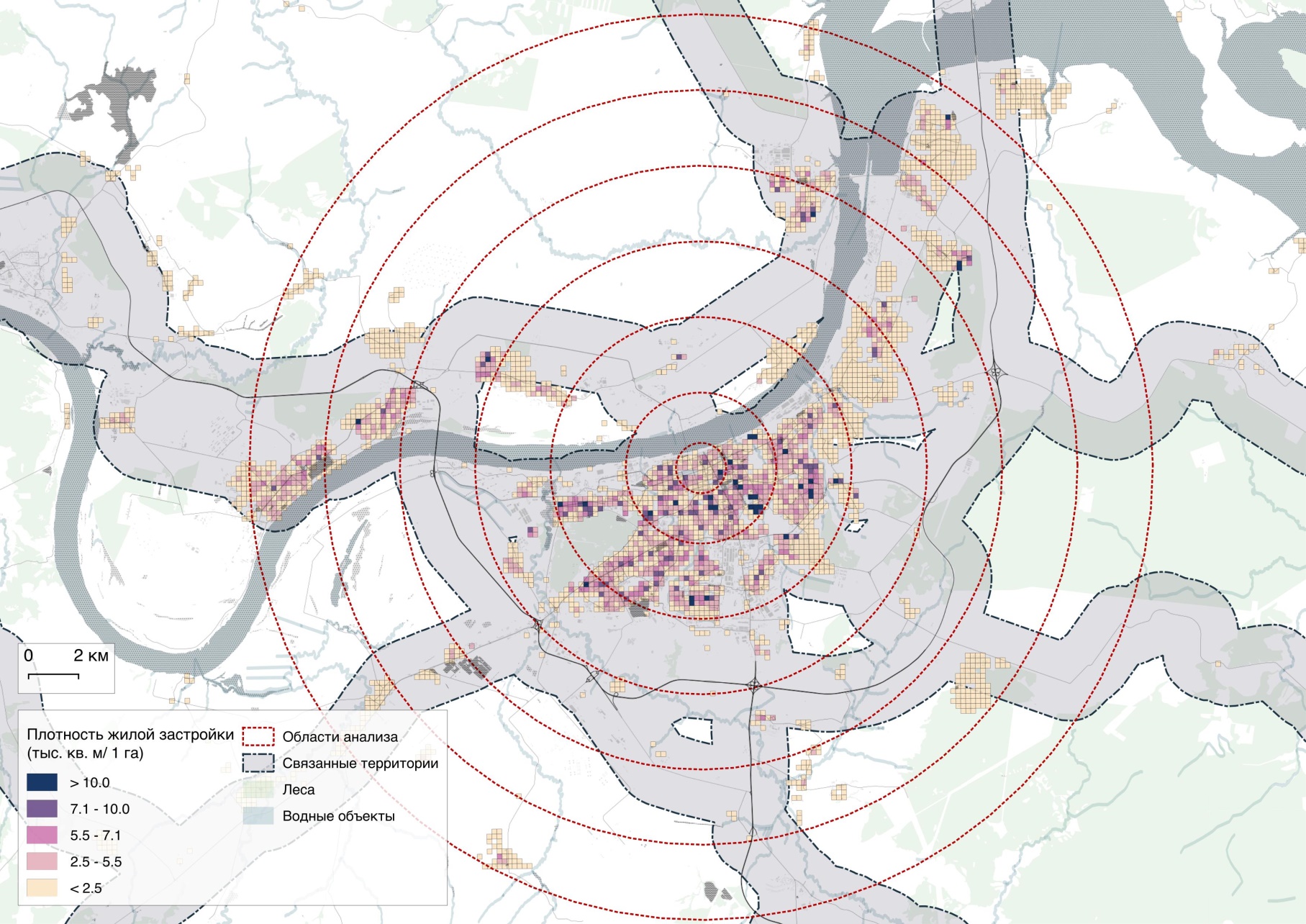 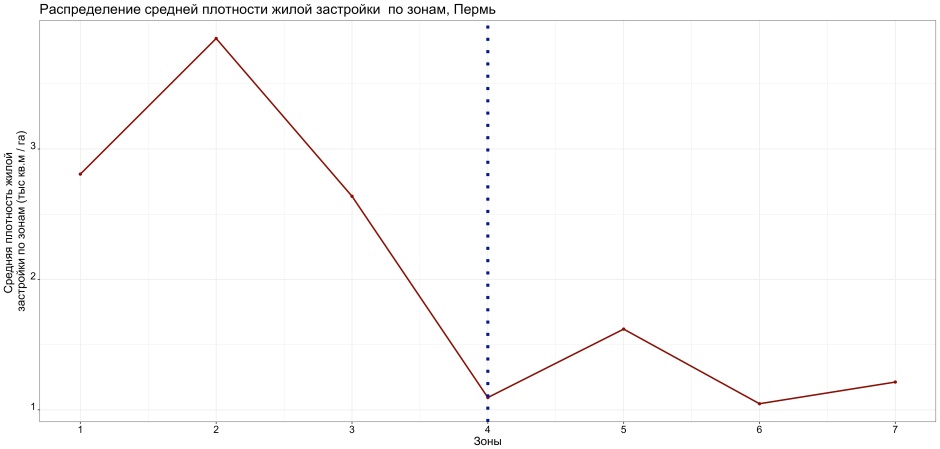 38
Краткая характеристика градостроительного развития Нижегородской агломерации(Основано на исследовании «Анализ состояния жилищной сферы на территориях основных российских городских агломераций», выполненного по заказу АО "ДОМ.РФ")
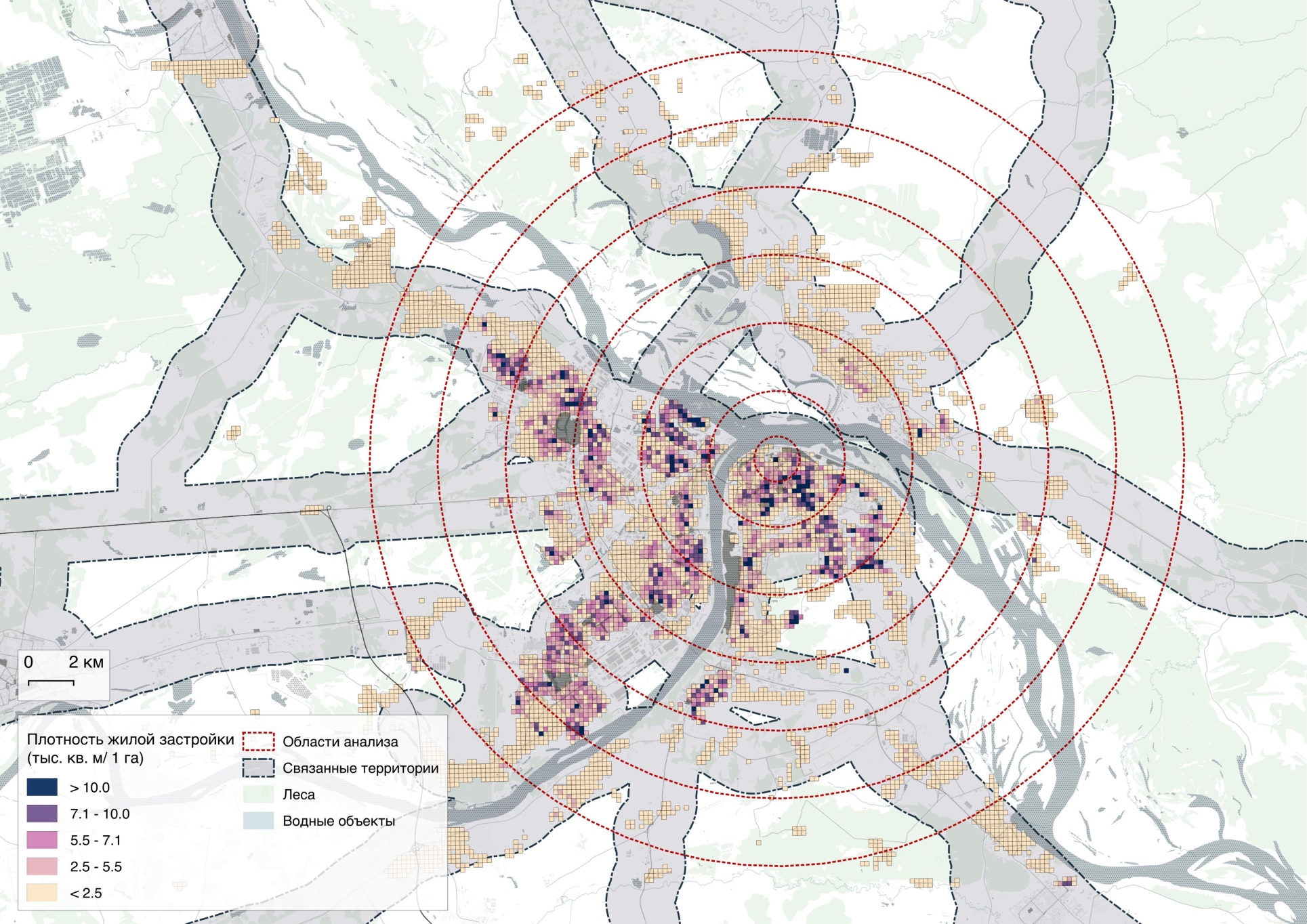 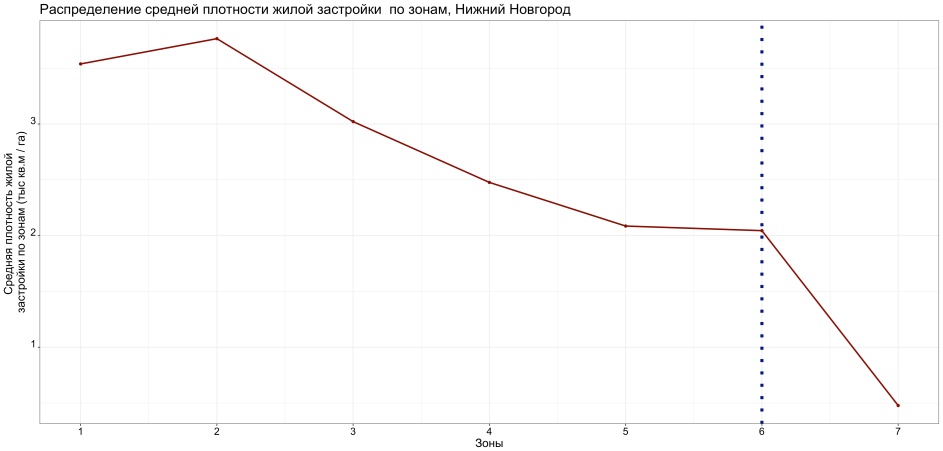 39
РЕЗУЛЬТАТЫ ПРОВЕРКИ ГИПОТЕЗ В ОТНОШЕНИИ НИЖЕГОРОДСКОЙ АГЛОМЕРАЦИИ
40
Краснодарская агломерация
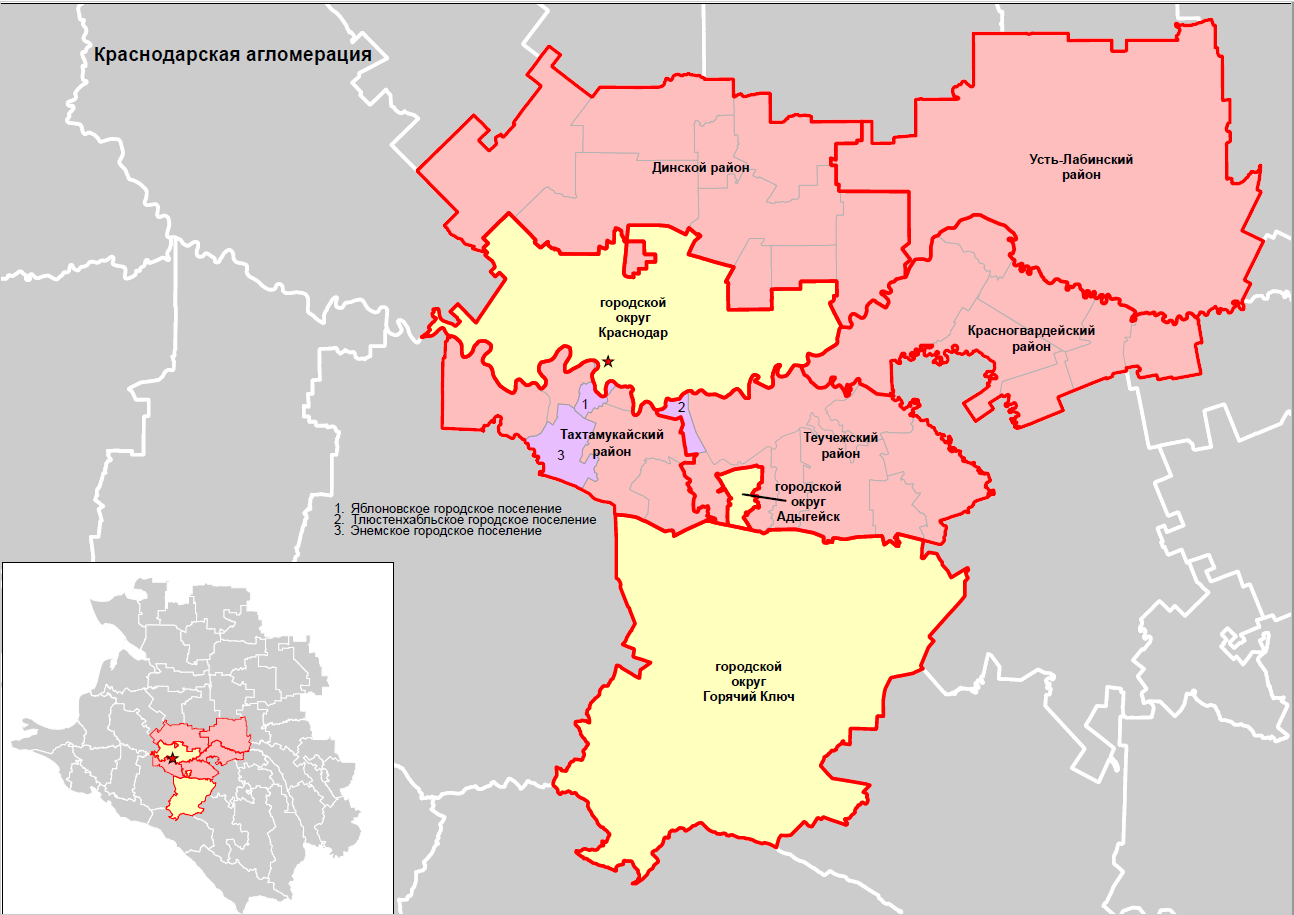 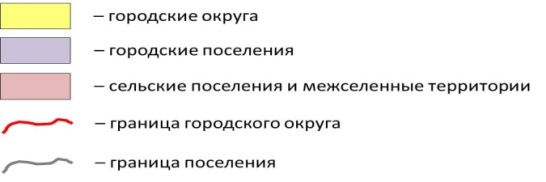 Население – 1,4 млн чел.
Количество муниципалитетов
3 ГО
5 МР (4 ГП, 40 СП)
Доля населения в ядре – 67,3%
Обеспеченность жильем – 27,1 кв. м на 1 чел.
Ввод жилья на душу населения – 1,74 кв. м на 1 чел.
Доступность жилья – 1,8 года
41
Инвестиции в жилищное строительство сконцентрированы в ядре агломерации
Карта: Инвестиции в жилищное строительство 
в 2016 г., тыс. руб. на душу населения
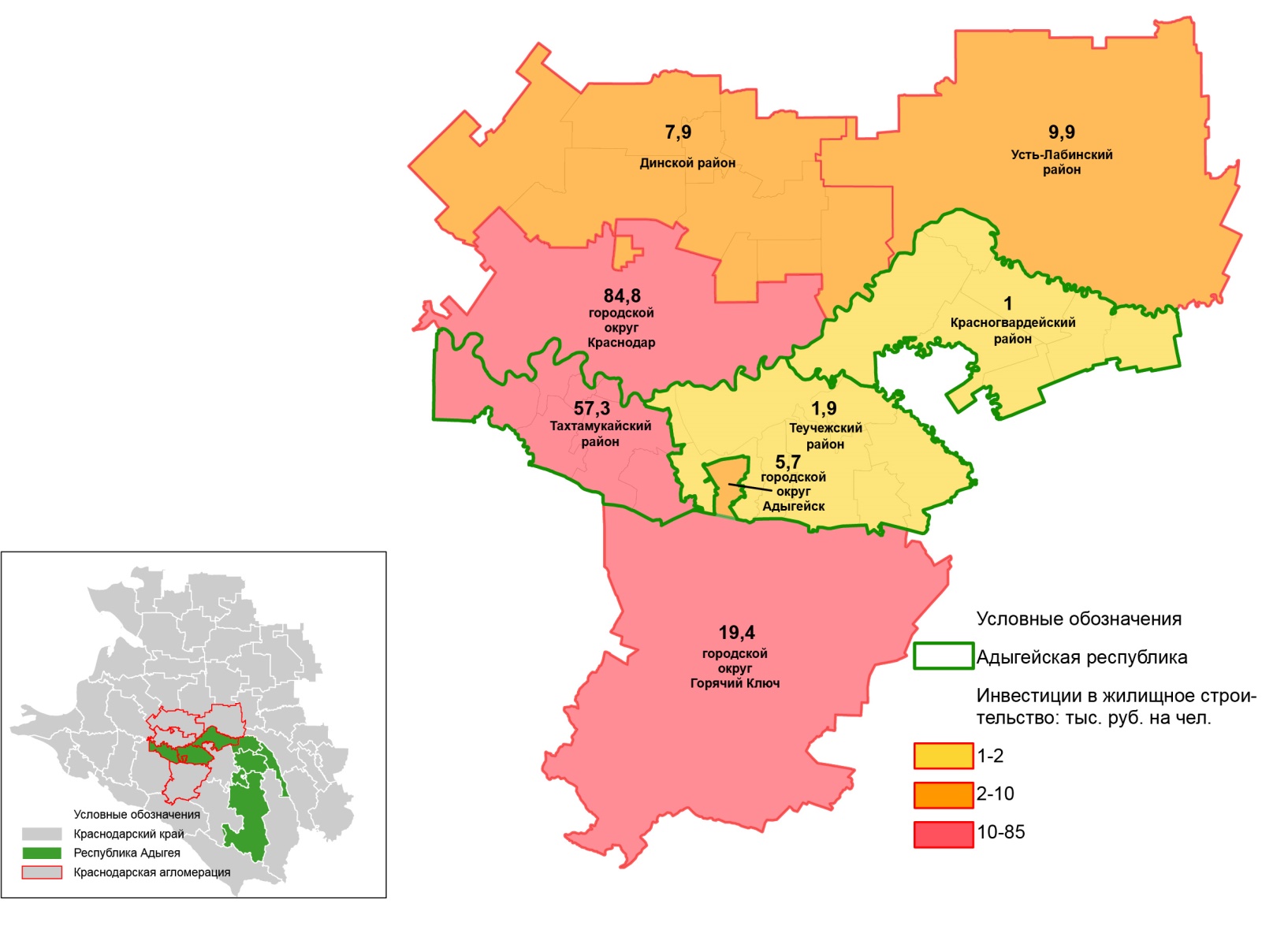 В агломерации наиболее активно жилищное строительство развивается в ядре - в ГО Краснодар. Активное развитие жилищного строительства на территории Тахтамукайского района обусловлено близостью к Краснодару, район расположен близко к центру ядра
(по другую сторону от р. Кубань).
* Здесь и на всех остальных слайдах, где представлены графики с показателями по муниципальным образованиям, произведено ранжирование МО по уровню ввода жилья на душу населения
42
42
Расходы бюджетов на инфраструктуру и инвестиционная активность взаимосвязаны слабо
Карта: Расходы местных бюджетов на ЖКХ, транспорт и дорожное хозяйство в 2016 г., тыс. руб. на душу населения
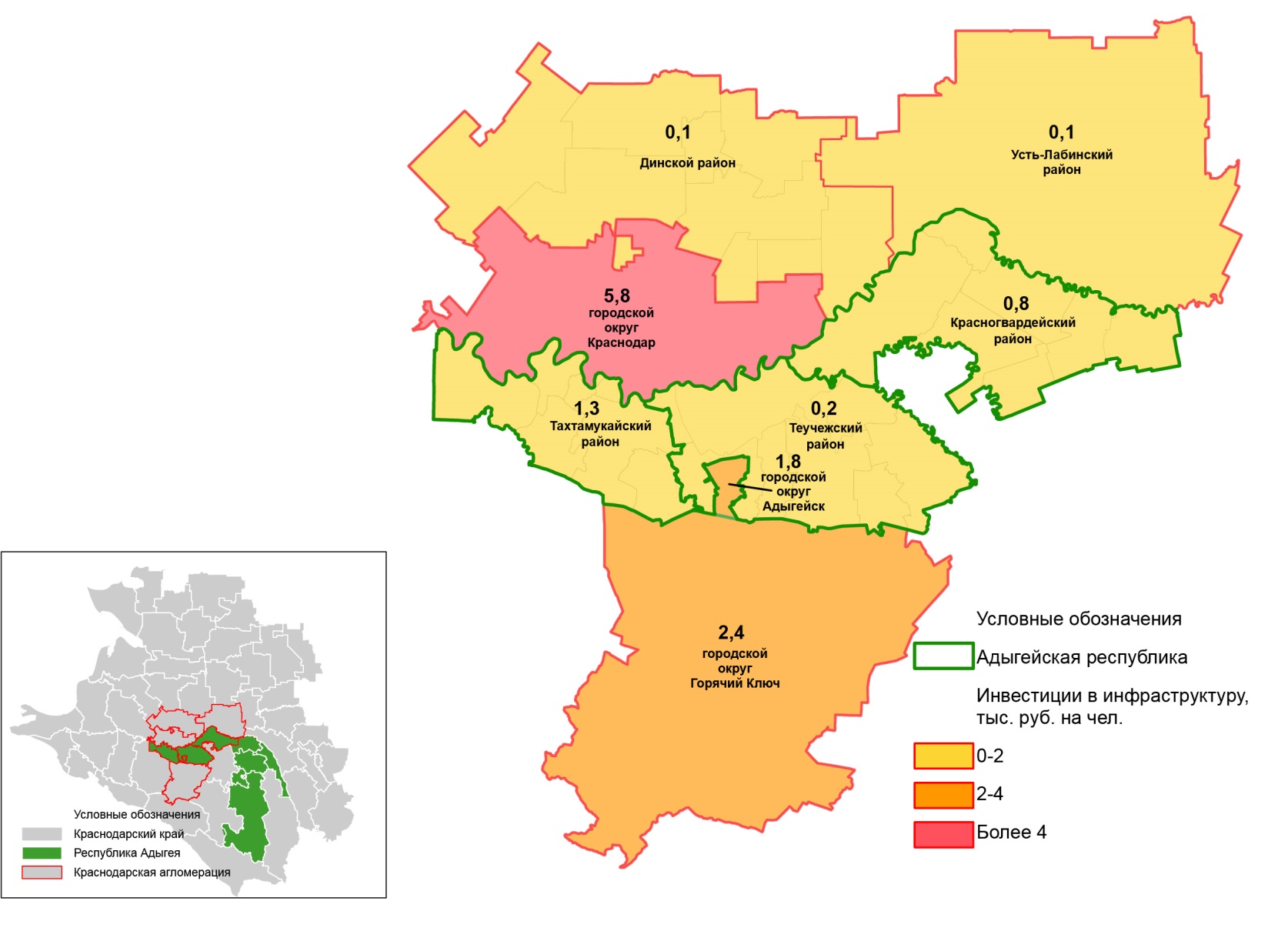 Инфраструктура как и инвестиционная активность сконцентрированы на четырех основных территориях: ГО Краснодар, Тахтамукайском районе, ГО Горячий Ключ, ГО Адыгейск. Это свидетельствует о наличии взаимосвязи развития жилой застройки и инфраструктуры.
43
43
Связь между расходами бюджетов на инфраструктуру и бюджетной обеспеченностью в муниципалитете отсутствует
Таблица: Расходы местных бюджетов на ЖКХ, транспорт и дорожное хозяйство на 1 руб. инвестиций в жилищное строительство
Карта: Расходы местных бюджетов на ЖКХ, транспорт и дорожное хозяйство на 1 руб. инвестиций в жилищное строительство
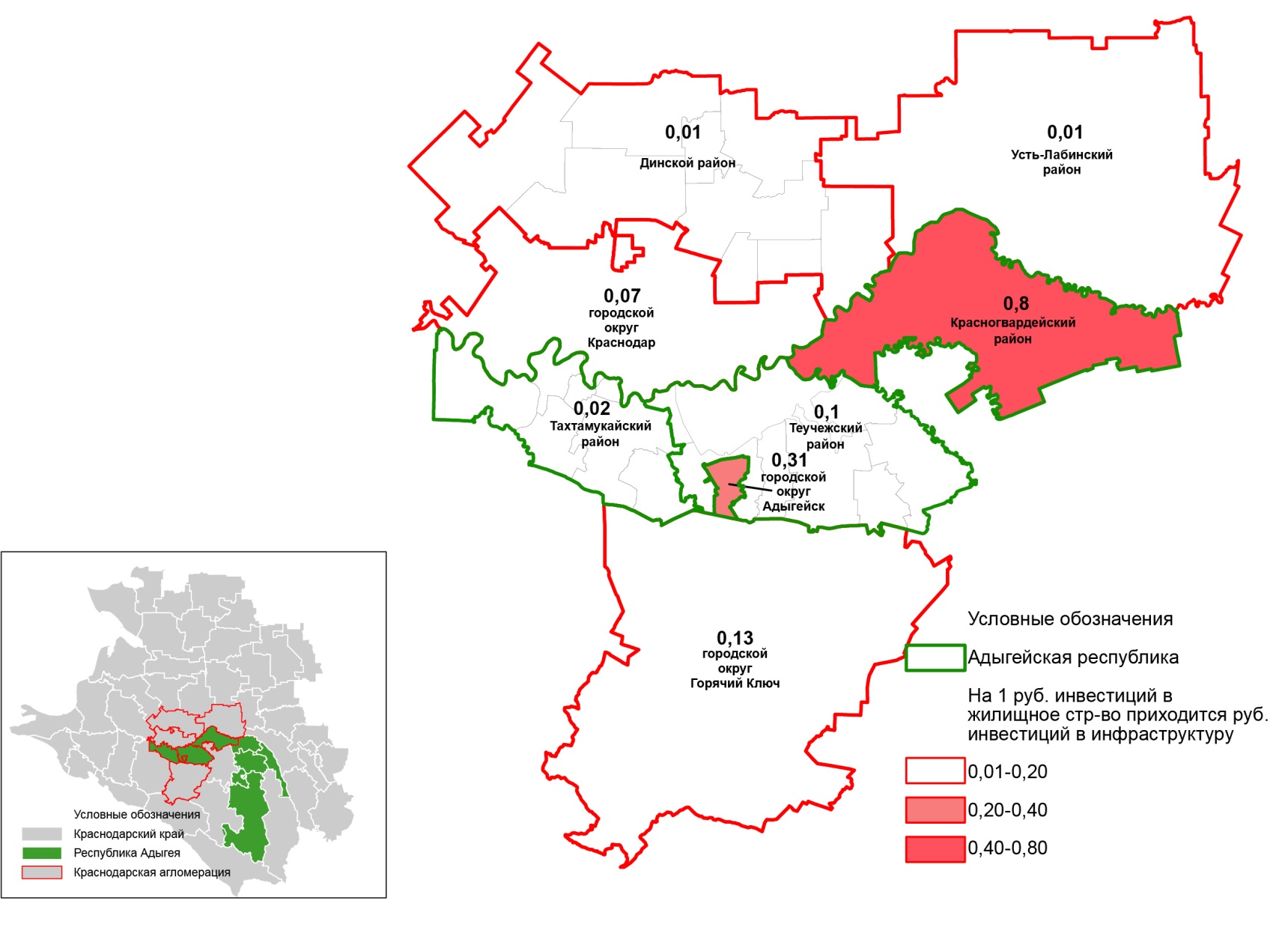 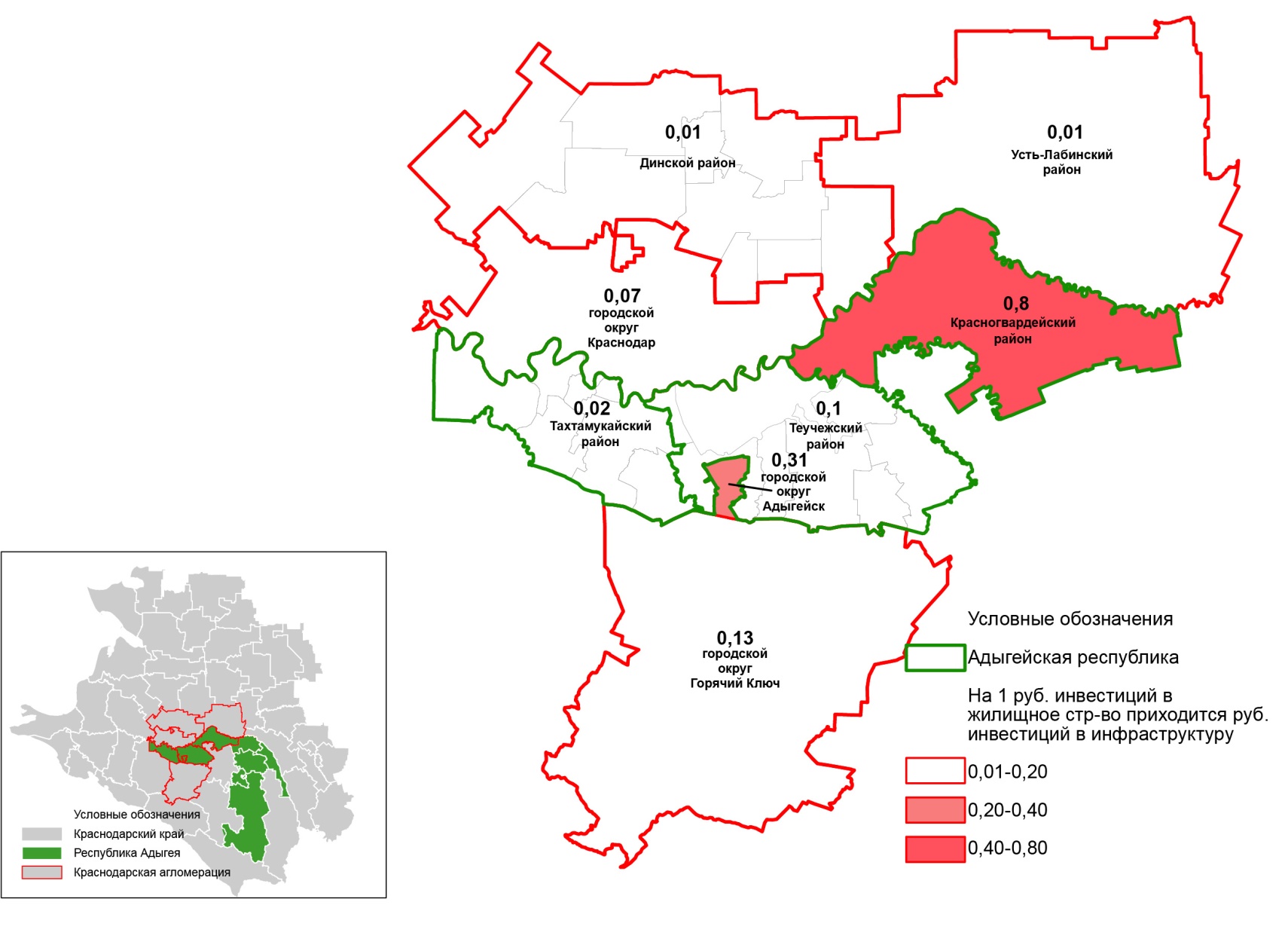 Расходы бюджета  относительно инвестиций  в жилищное строительство  ГО Адыгейска  в 4 раза выше, чем в Краснодаре, при одинаковой бюджетной обеспеченности
44
44
Обеспеченность жильем слабо дифференцирована по территории агломерации
Карта: Обеспеченность жильем в 2016 г., кв. м на человека
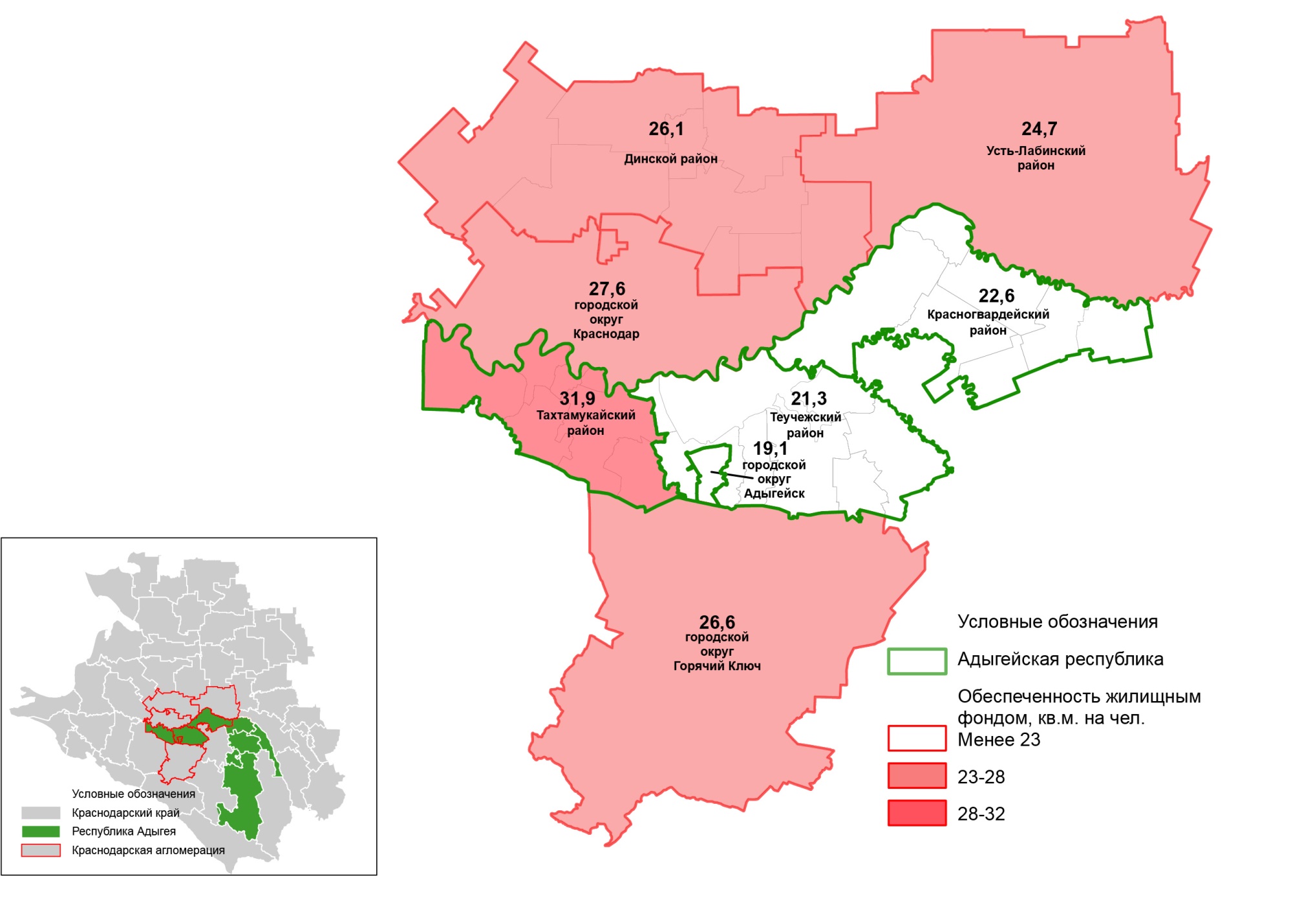 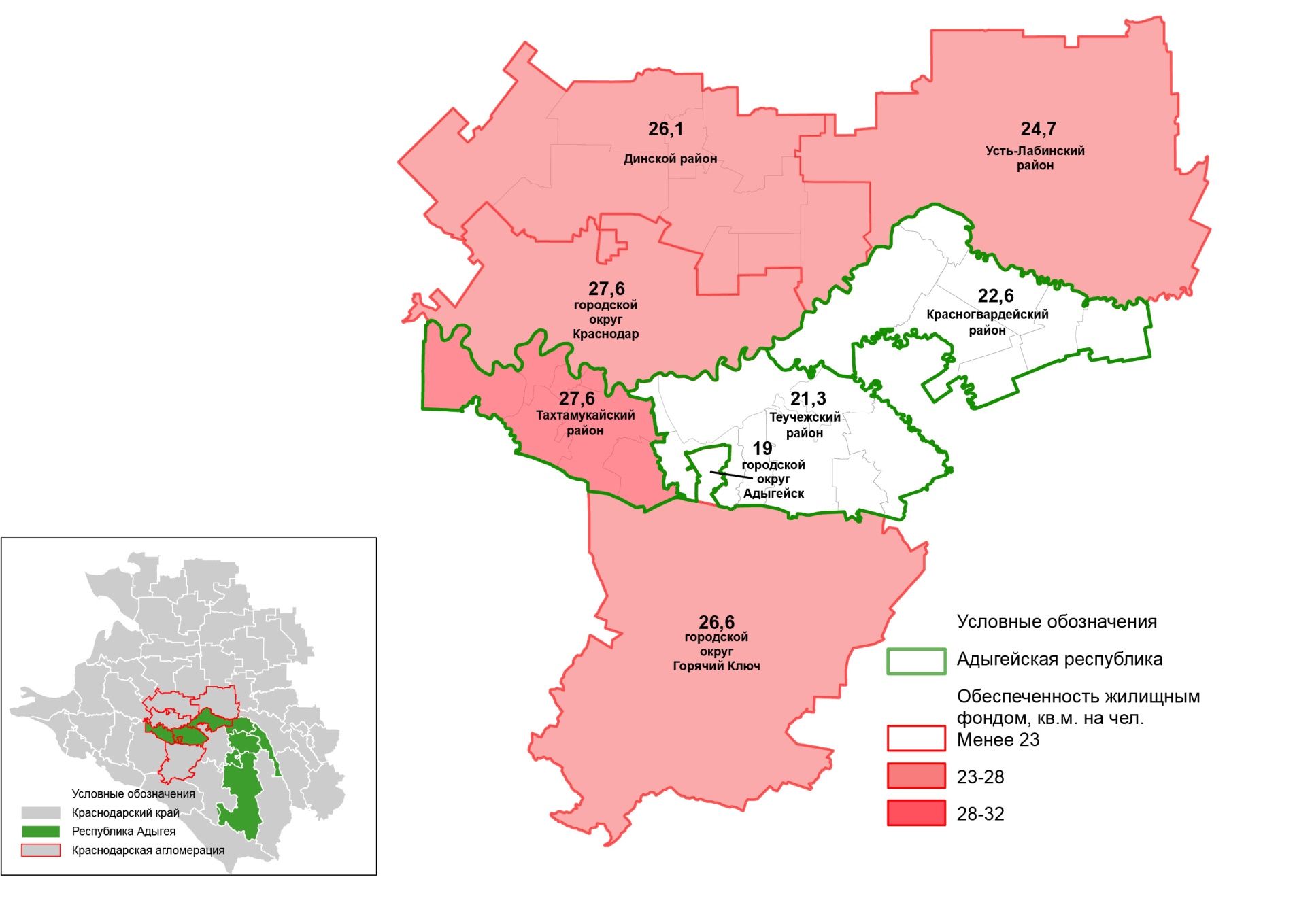 Наибольшее значение жилищной обеспеченности, выше чем по агломерации в целом в Краснодаре, что связано с более высоким развитием жилищного строительства, чем в других муниципальных образованиях. В поселениях Тахтамукайского муниципального района показатель ввода жилья значительно превышает уровень Краснодара, что скорее связано с миграцией населения в центр агломерации.
45
45
Капитализация жилой недвижимости в агломерации составляет 1,8 трлн рублей, что в 3,6 раза больше годового ВГП агломерации
Доступность жилья в ядре агломерации выше, чем на периферии. В целом доступность жилья в Краснодарской агломерации самая высокая в России, согласно критериям ООН-Хабитат.
* Оценка проведена на базе показателя Росстата  «Объем социальных выплат и налогооблагаемых денежных доходов населения в среднем на 1 жителя муниципального района»
46
46
Дифференциация цен на жилье в Краснодарской агломерации
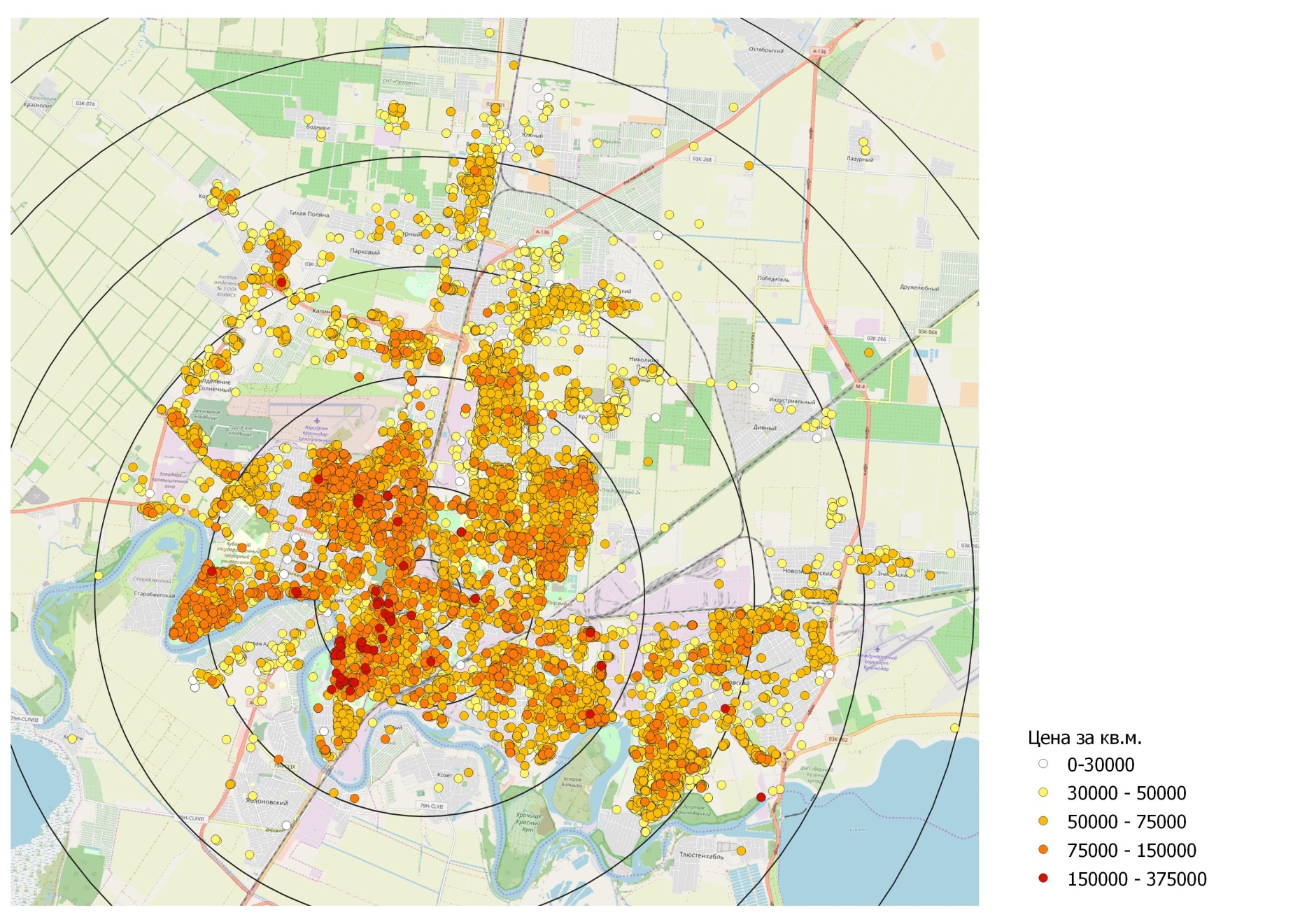 47
47
Качество планировки территории (плотность жилой застройки, плотность улично-дорожной сети, процент застроенности жилой территории) дифференцировано в ядре и на периферии агломерации и определяет рыночную ценность застройки 
*
48
*Для Краснодарской и Нижегородской агломерации индикаторы даны по направлению с наибольшими площадью и плотностью жилой застройки.
ИНСТИТУТ ЭКОНОМИКИ ГОРОДА
Фонд «ИЭГ» — некоммерческая негосударственная организация, ведет деятельность по разработке социально-экономических предложений с 1995 года
ООО «ИЭГ» — организация для работы над проектами государственных и коммерческих заказчиков, ведет деятельность с 2003 года
Участие в разработке более 100 законодательных и иных нормативно-правовых актов, включая
Проекты по направлениям жилищного строительства, ЖКХ, муниципального развития
_ Градостроительный кодекс РФ _ Жилищный кодекс РФ _ 214-ФЗ о долевом строительстве _ Закон об ипотечных ценных бумагах
_ Реформы, концепции, программы
_ Инвестиционная деятельность _ Конкурсы и проекты ГЧП _ Развитие городов и регионов
Фонд «ИЭГ» несколько лет подряд входит в ТОП-50 лучших независимых исследовательских центров мирового рейтинга Global Go To Think Tank Index в двух категориях: Социальная политика и Ведущие центры Центральной и Восточной Европы
Эффективные внедренные решения, учитывающие юридические и экономические аспекты и основанные на многолетнем опыте проведения прикладных исследований
МИССИЯ: содействие социально-экономическомуразвитию городов
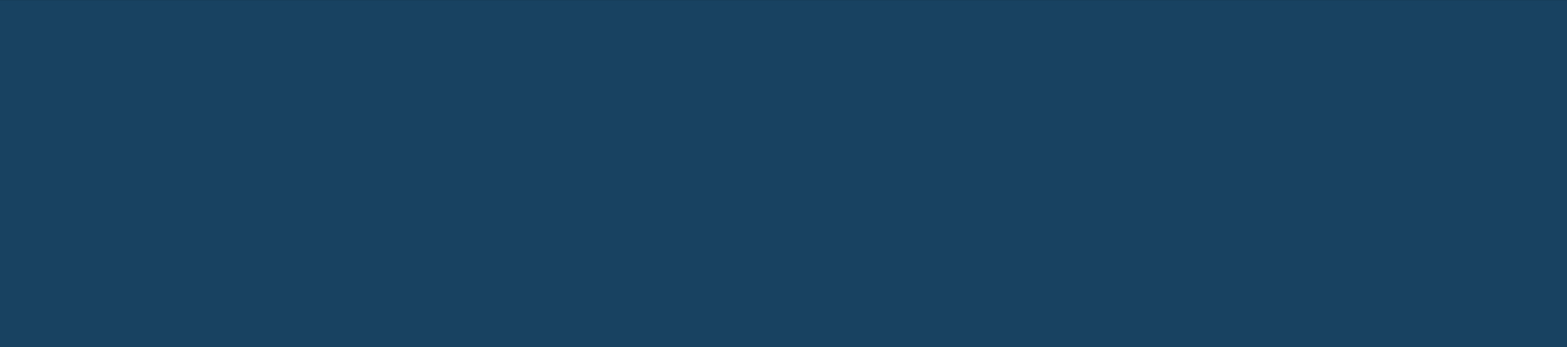 НАШИ КОНТАКТЫ
Москва, ул. Тверская, 20, стр. 1
Тел.: +7(495) 363 50 47 
mailbox@urbaneconomics.ru
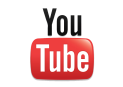 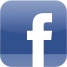 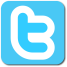 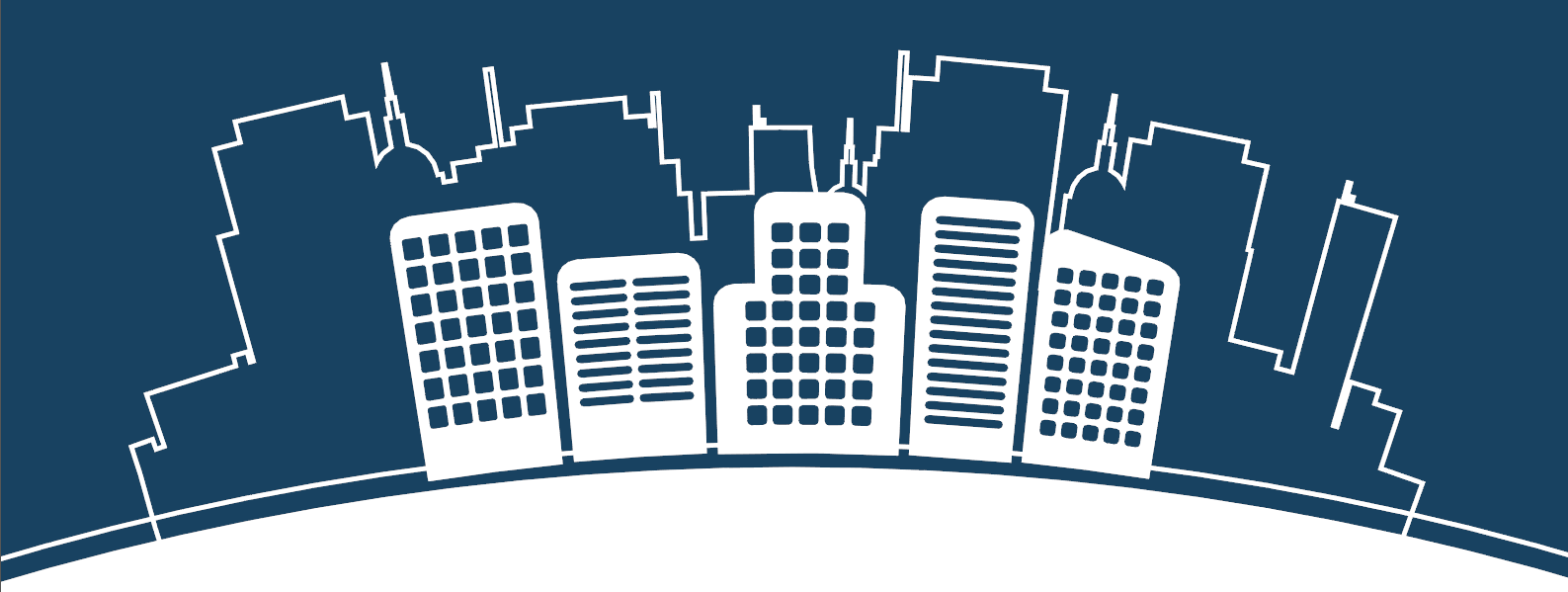 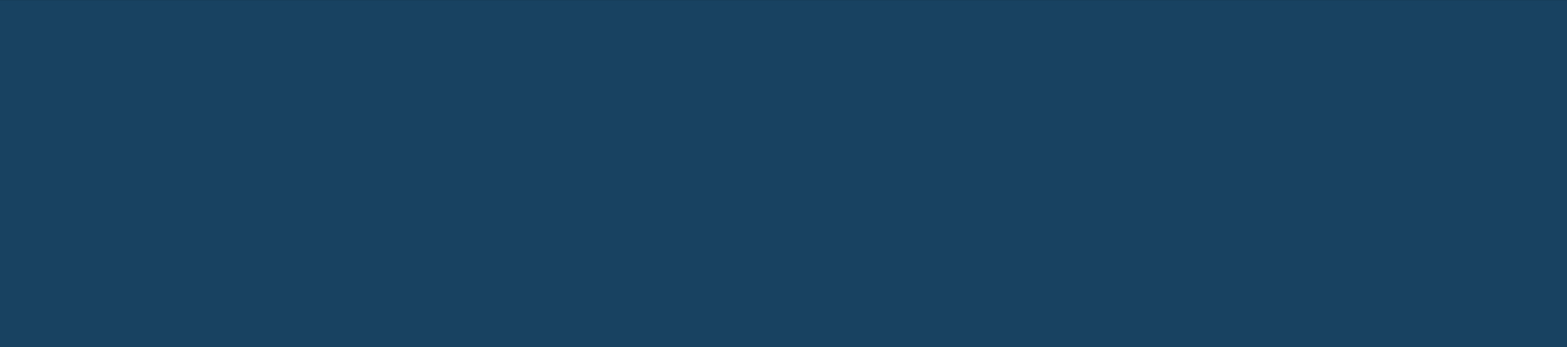 www.urbaneconomics.ru